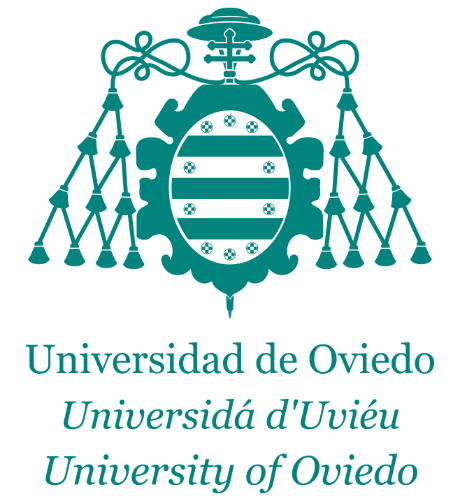 Máster Universitario Investigación e Innovación en Educación Infantil y Primaria

TRABAJO FIN DE MÁSTER
Creación de ambientes de aprendizaje de Pensamiento Computacional en Educación Infantil y Primaria
Alumna: Alejandra Rodríguez Villamediana
Tutora: Mª Ángeles Pascual Sevillano
Curso 2020/21
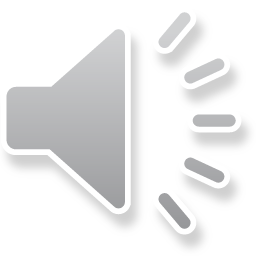 Índice
Introducción 
Fundamentación teórica
Metodología
Diseño de investigación
Objetivos 
Variables
Muestra 
Procedimiento
Instrumentos
Conclusiones
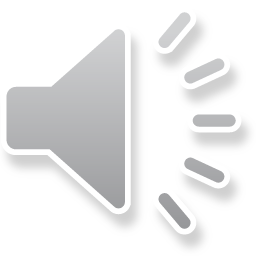 2
Introducción
Orden ECD/65/2015
Modelo competencial
Aprendizaje
Aprendizaje por descubrimiento
Constructivismo
Construccionismo social
Metodologías activas
Pensamiento Computacional
Competencia digital
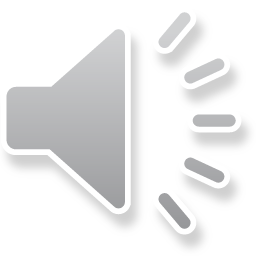 3
Fundamentación teórica
TIC-TAC
Robótica Educativa
Pensamiento Computacional
STEAM
“un proceso que envuelve la resolución de problemas, diseñar sistemas y entender el comportamiento humano, haciendo uso de los conceptos fundamentales de la informática” (Wing, 2006)
Proceso de interacción entre el entorno de aprendizaje y un robot (Vilhete y Villalba, 2017).
Descomposición de una tarea en pasos discretos
Reconocimiento de patrones
Generalización y abstracción 
Diseño algorítmico
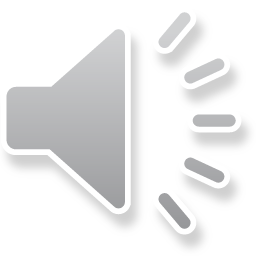 4
Fundamentación teórica
“Computational Thinking in (Preschool or Primary) Education”
Estudio bibliométrico 
Base de datos WOS
PC = resolución problemas
Juego como estrategia metodológica
Diferencias institucionales entre países
Robótica como clave de motivación
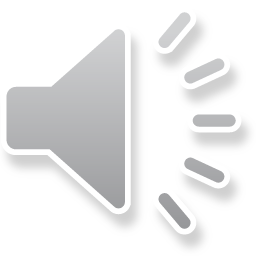 5
Fundamentación teórica
Ambientes de aprendizaje
Literatura
Conjunto de elementos que forman parte del proceso de enseñanza y aprendizaje
Escasa
Dimensiones
Falta herramientas evaluadoras
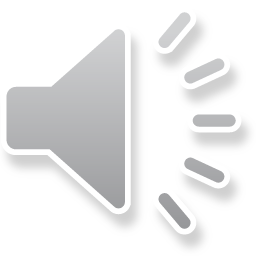 6
Metodología: Objetivos
1. Conocer la investigación sobre el uso del pensamiento computacional en las etapas de educación infantil y primaria.
2. Analizar la investigación en PC en educación en relación a los ambientes de aprendizaje en los que este se produce.
3. Analizar los ambientes de aprendizaje basados en el pensamiento computacional.
4. Describir la opinión de los profesionales que utilizan el pensamiento computacional, sobre el uso de la robótica, la programación, el scratch o los juegos desconectados en el aula.
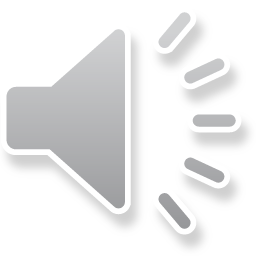 7
Metodología: Variables
Ambientes de aprendizaje en PC
Pensamiento Computacional
Actividades desconectadas
Física
Incorporación a la programación
Formación
Metodológica
Tiempo trabajo
Temporal
Habilidades
Lenguaje programación
Placas o Robots
Expectativas
Relacional
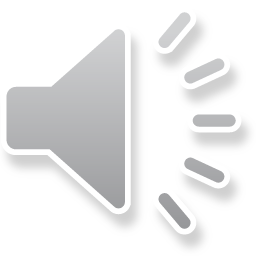 8
Metodología: Muestra
Muestra
Ed. Infantil
Ed. Primaria
2 centros
2 centros
4 aulas
8 aulas
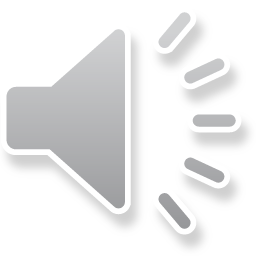 Metodología: Procedimiento
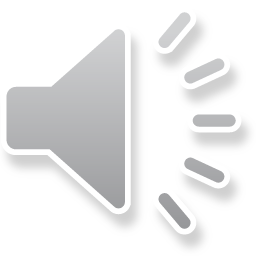 10
Metodología: Instrumentos
Cualitativo
Registro observación
(Rodríguez, 2020)
Encuesta opinión profesorado
(Ministerio de Educación y FP, 2017)
Cuantitativo
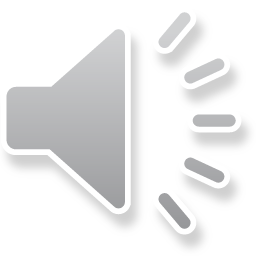 11
Instrumento: Registro de observación del ambiente de aprendizaje basado en pensamiento computacional
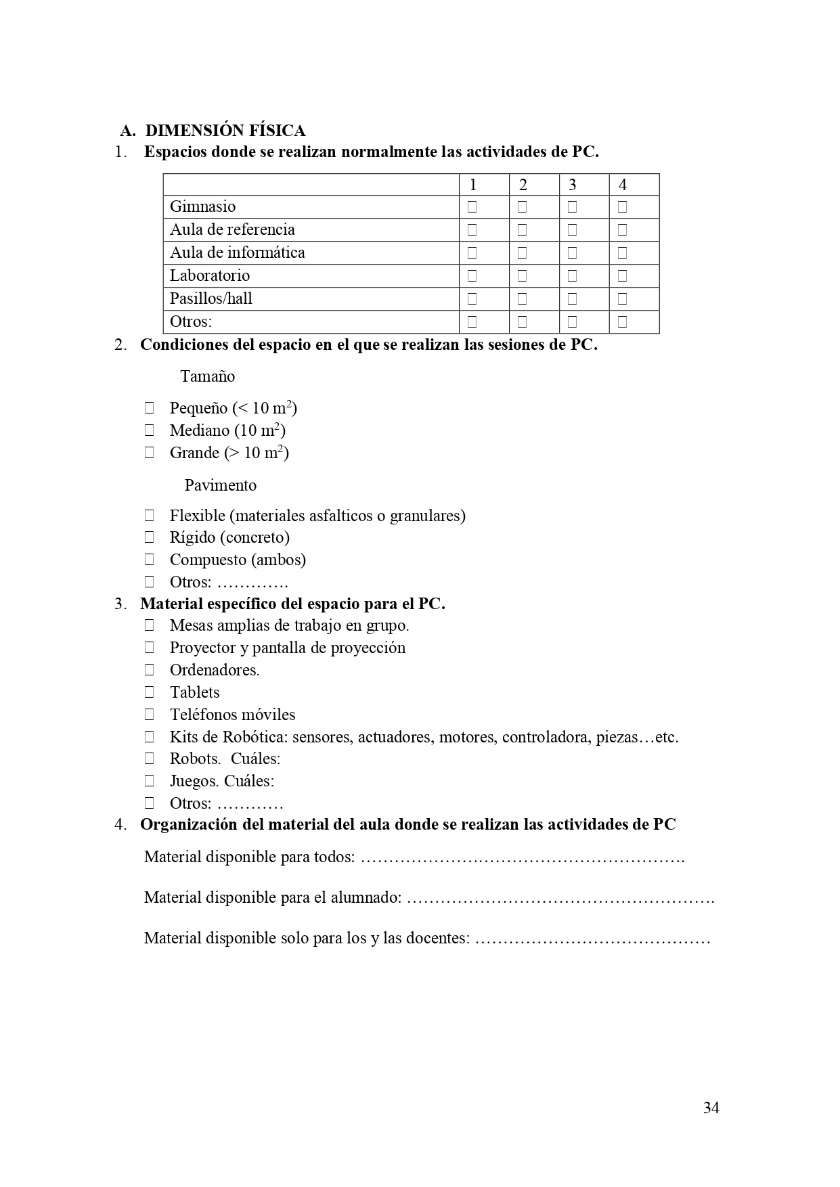 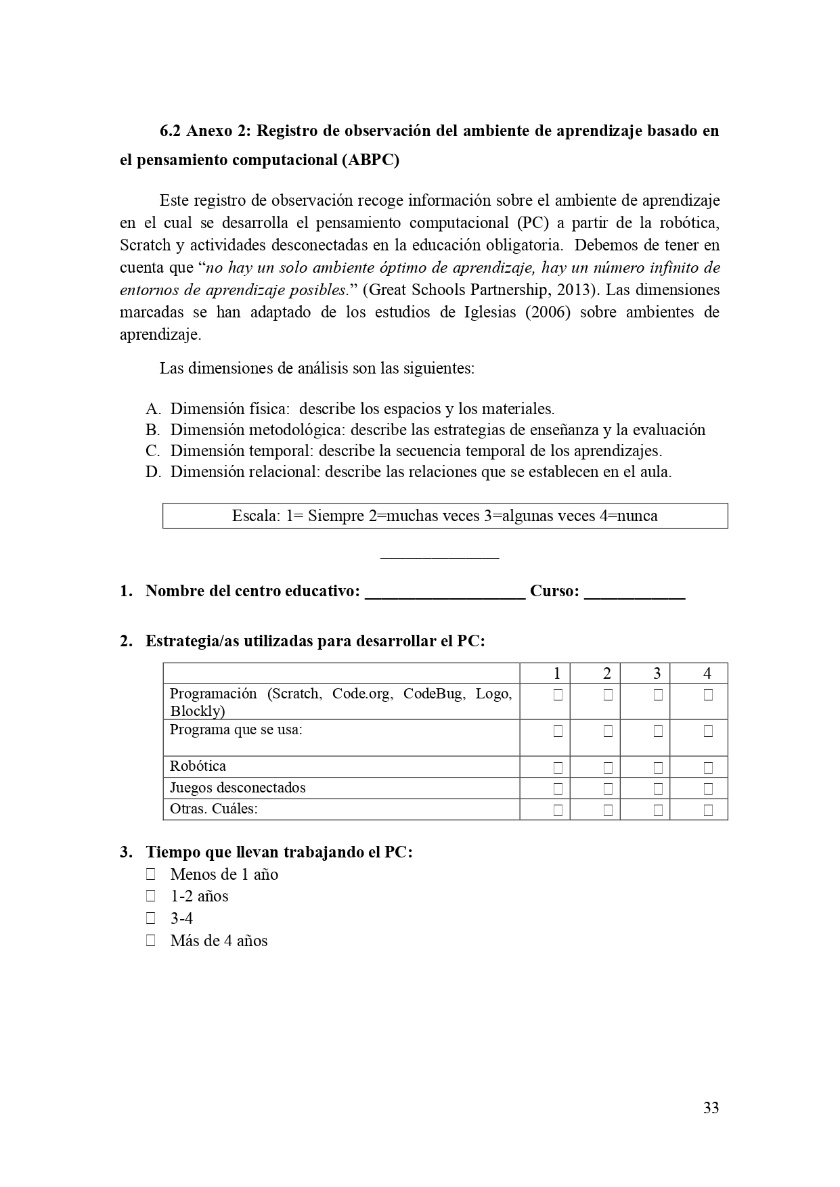 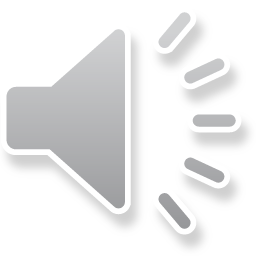 12
Intrumento: Encuesta opinión del profesorado sobre el uso del pensamiento computacional en el aula
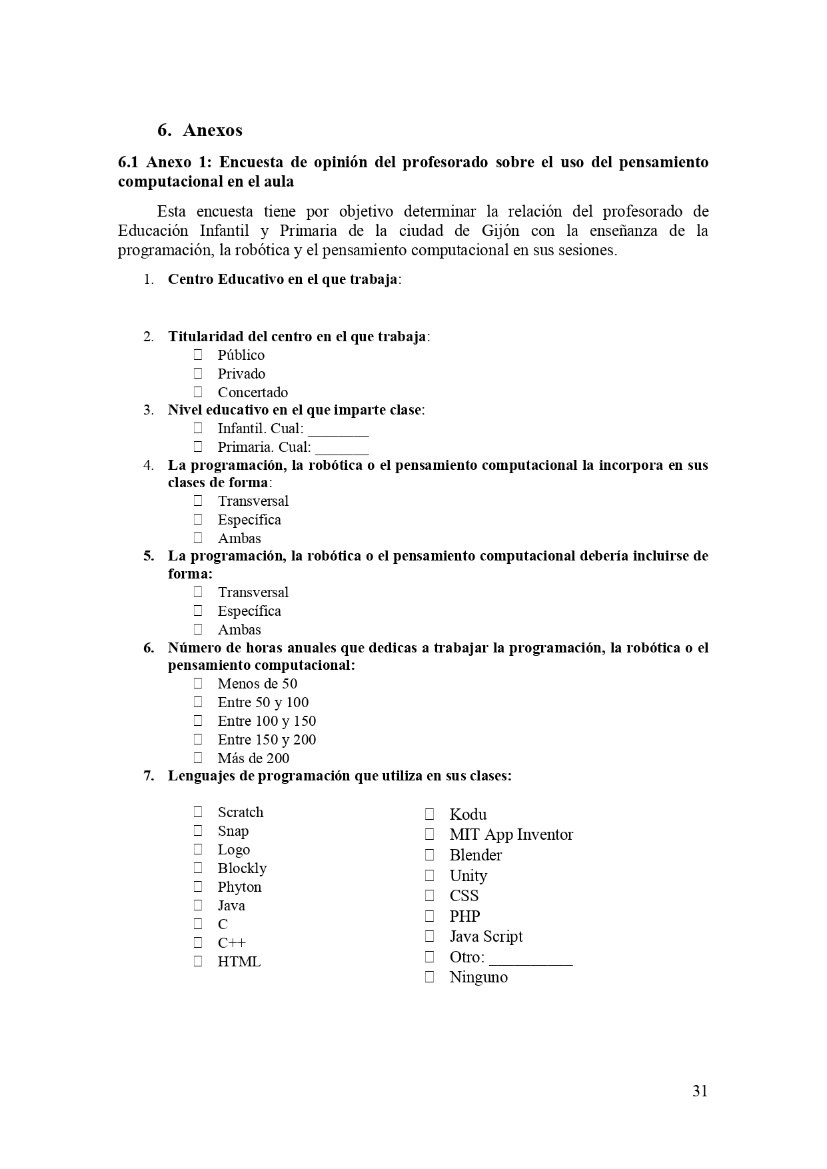 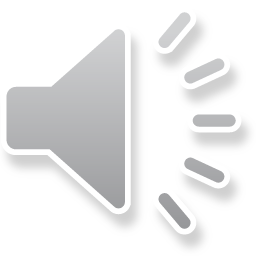 13
Análisis de los datos
Registro de observación
EXCELL
AQUAD
Análisis Booleano
Análisis descriptivo
Opinión de los docentes
SPSS
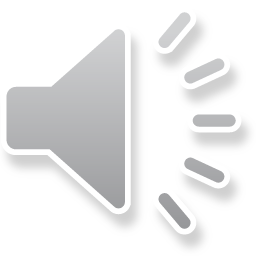 14
Conclusiones
Aumento importancia PC
Integración Curriculum
Escala literatura ambientes de aprendizaje
Mayor formación docente
Web of Science
Scratch lenguaje de programación más usado
Trabajar PC de forma transversal
Apoyos desde la Administración
Ministerio de Educación y FP
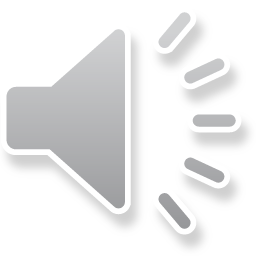 15
Referencias bibliográficas
Kong, S. C. y Lao, C. C. (2017) Computational Thinking Development through Programmable Robotics Activities in STEM Education in Primary Schools. 25TH International Conference on Computers in Education (ICCE 2017): Technology and Innovation: Computer-Based Educational Systems for the 21ST century. Christchurch, New Zealand. https://cutt.ly/IyRVH4e  
Ministerio de Educación y Formación Profesional (2017). Programación, robótica y pensamiento computacional en el aula: Situación en España y propuesta normativa. https://n9.cl/57fp 
Orden ECD/65/2015, de 21 de enero, por la que se describen las relaciones entre las competencias, los contenidos y los criterios de evaluación de la educación primaria, la educación secundaria obligatoria y el bachillerato. Boletín Oficial del Estado,25, de 29 enero de 2015. https://n9.cl/shabk  
Román-González, M, Pérez, J.C y Jiménez, C. (2015). Test de Pensamiento Computacional: diseño y psicometría general III Congreso Internacional sobre Aprendizaje, Innovación y Competitividad (CINAIC 2015). https://doi.org/10.13140/RG.2.1.3056.5521  
Vilhete, J. y Villalba, K.O. (2017). Educación y robótica educativa. RED. Revista de Educación a Distancia. 54, 11. http://dx.doi.org/10.6018/red/54/11  
Wing, J.M (2006). Computational Thinking. Communications of the ACM, 49 (3), 33-35. https://cutt.ly/ByDAmML
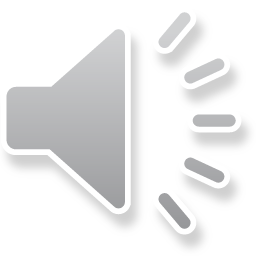 16
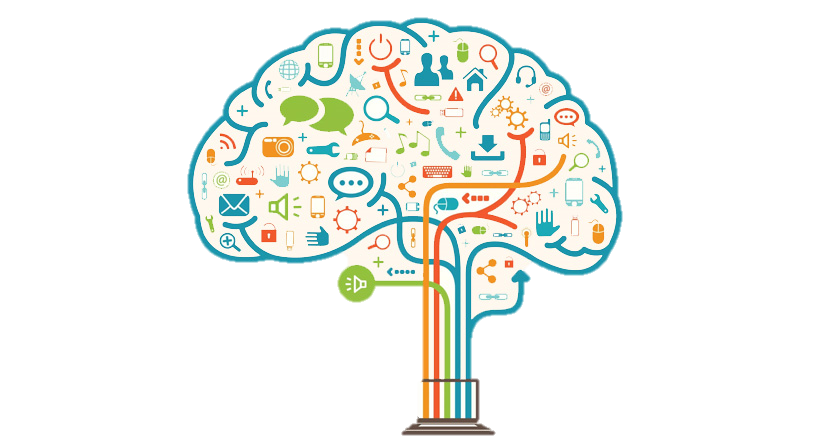 MUCHAS GRACIAS
Creación de ambientes de aprendizaje de Pensamiento Computacional en Educación Infantil y Primaria
Alejandra Rodríguez Villamediana (UO251152@uniovi.es)
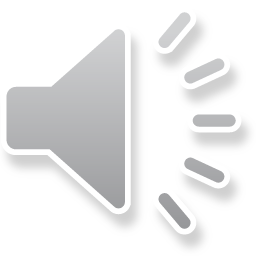 17